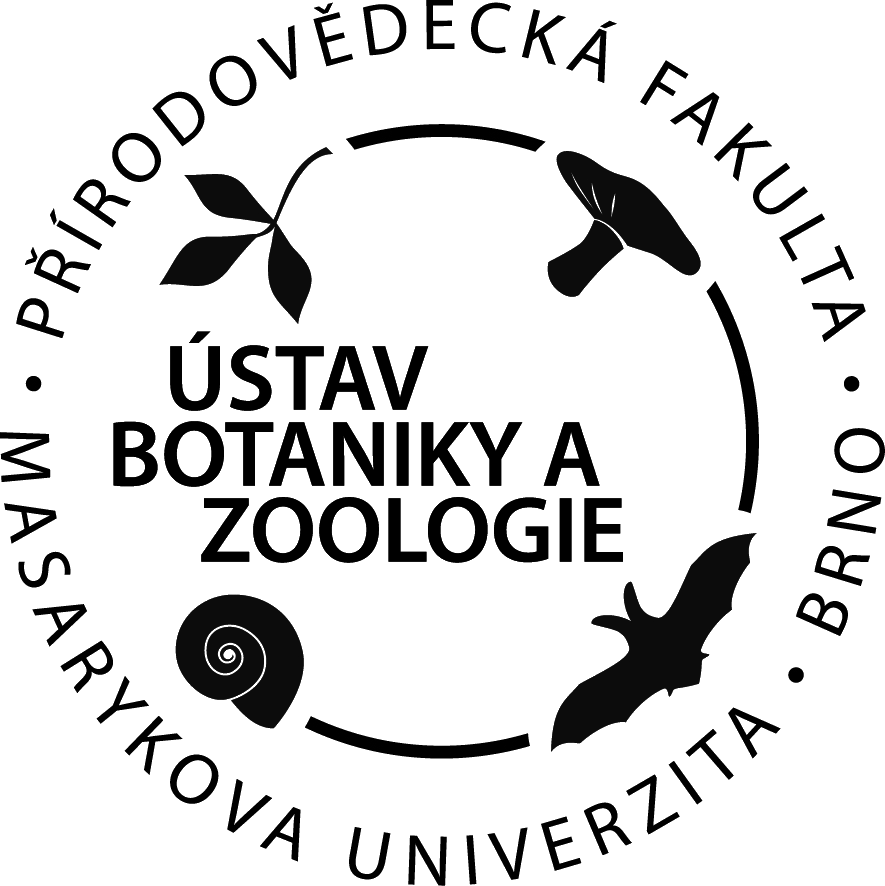 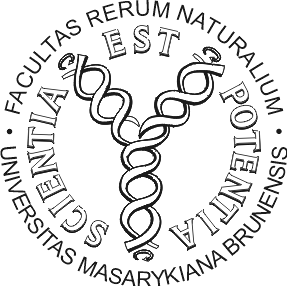 MODULARIZACE VÝUKY EVOLUČNÍ A EKOLOGICKÉ BIOLOGIE
CZ.1.07/2.2.00/15.0204
FYLOGENEZE A DIVERZITA 
HUB A PODOBNÝCH ORGANISMŮ(část přednášky Fylogeneze a diverzita řas a hub)

systém založený na pojetí taxonů v 10. vydání Dictionary of the Fungi (Kirk et al. 2008)
s pozdějšími úpravami

• SAR - Straminipila: Peronosporomycota / Labyrinthulomycota / Hyphochytriomyc.
• Rhizaria: Plasmodiophorida • Excavata: Acrasida • Amoebozoa: Mycetozoa
• Opisthokonta - Fungi: Microsporidiomycota / Chytridiomycota / Blastocladiomycota
/ skupina Zygomycota - Mucoromycota, Zoopagomycota / Glomeromycota
/ Dikarya - Ascomycota: Taphrinomycotina, Saccharomycotina, Pezizomycotina
- pomocné skupiny Deuteromycota a Lichenes 
- Basidiomycota: Pucciniomycotina, Ustilaginomycotina, Agaricomycotina
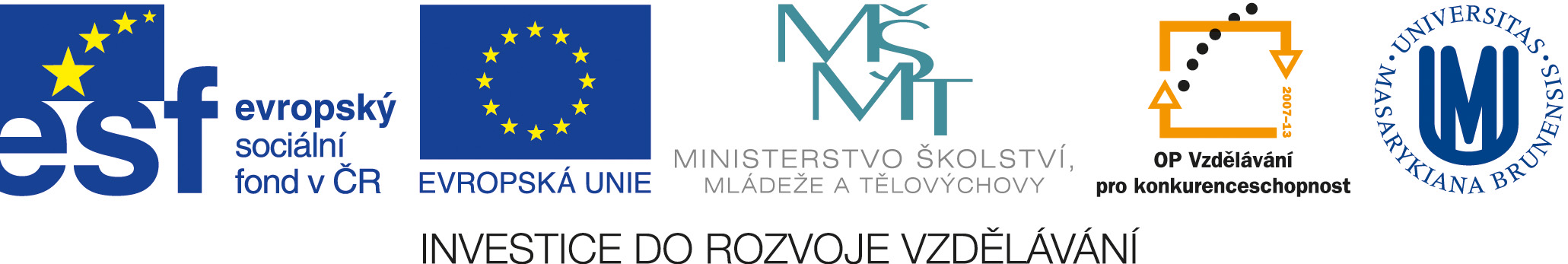 Skupina oddělení: ZYGOMYCOTA – HOUBY SPÁJIVÉ

•  mnohojaderné cenocytické hyfy, přehrádky většinou oddělují jen rozmnožovací struktury (neplatí absolutně)– u vývojově odvozených skupin již dochází k tvorbě přehrádek, ale zůstávají i vícejaderné úseky (obdoba sifonokladální stélky)– základní složkou bun. stěn je chitin, doprovázený chitosanem, příp. jinými cukry
•  nepohlavní rozmnožování: ve sporangiích se tvoří sporangiospory, v hyfách se tvoří tlustostěnné chlamydospory– tvorba sporangiospor: na myceliu se vytvoří svazky sporangioforů => vrcholové části zduří => vytvoří se sporangium (obvykle kulovité) => sem se přesune část cytoplazmy s jádry => z centrální části vznikne tzv. kolumela (střední sloupek, přetrvávající i po rozpadu sporangia), cytoplazma v periferní části se rozdělí => části se obalí stěnou => spory– část sporangioforu pod sporangiem je u některých druhů 
rozšířena v tzv. apofýzu– u původních typů mnohosporová sporangia, vývojová 
tendence vede k jednosporovým (podobně jako u odd. 
Peronosporomycota jsou tu dvě stěny – stěna sporangia a stěna spory – rozdíl oproti konidii)
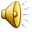 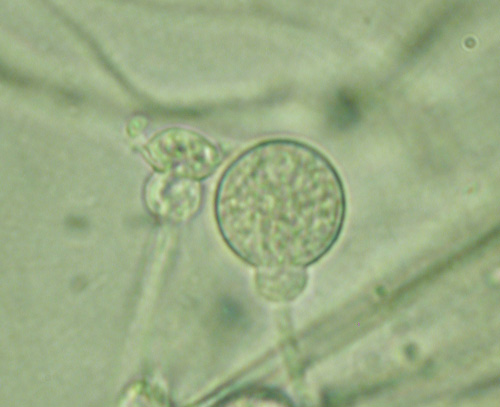 kolumela
apofýza
Gongronella butleri 
http://zygomycetes.org/index.php?id=90
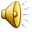 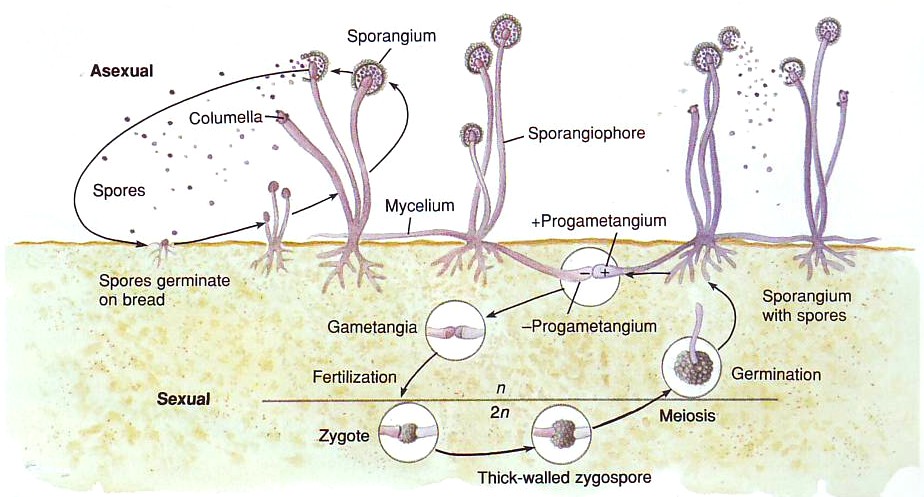 •  pohlavní rozmnožování 
– izo- (vzácněji anizo-)
gametangiogamie (též 
označení "zygogamie"), 
splývání gametangií•  homothalické druhy 
– kopulace gametangií 
i ze stejného mycelia, 
•  heterothalické druhy 
– musí být z různých 
mycelií (+ a –)•  průběh pohl. procesu: výběžky z mycelií jsou chemotakticky přitahovány => kontakt, tvoří se na nich progametangia => jejich oddělení přehrádkou => mnohojaderná gametangia => splynutí, plazmogamie a karyogamie => zygota => vytvoří se zygosporangium, obsahující 1 tlustostěnnou zygosporu - odpočívající stadium => po období klidu klíčí hyfou•  gametangia a následně zygospory jsou neseny rozšířenými konci hyf - suspenzory•  u některých zástupců na suspenzorech vyrůstají hyfy, které obalují zygosporu (u některých až úplně) – předzvěst tvorby plodnice u vývojově pokročilejších pododdělení (připomínají primitivní kleistothecium u vřeckatých hub)•  k meiozi dochází při zrání nebo klíčení zygospory, živ. cyklus je haplobiotický
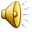 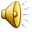 Zdroj: R. Moore, W. D. Clark, K. R. Stern & D. Vodopich: Botany. 		Wm. C. Brown Publ., 1995.
•  výskyt, ekologie: saprofyté půdní, koprofilní aj., některé skupiny zahrnují parazity rostlin, hub i živočichůřada druhů využívána v biotechnologii pro produkci různých látek
Zygospory rodů řádu Mucorales
Oddělení: MUCOROMYCOTA

řád Mucorales 
– u většiny druhů málo přehrádkované mycelium– u někt. druhů se v tekutých médiích vytvoří přehrádky nebo mycelium rozpadne na buňky => tzv. dimorfismus (různý charakter stélky v různých podmínkách)– sporangia mnohosporová (až 1000 spor), u odvozenějších typů méně spor ve sporangiu (až jedna => nesprávně označováno za "konidii")– kromě pohlavně vzniklých zygospor tvoří některé druhy též partenogeneticky tzv. azygospory– většinou saprofyté na půdě, trusu, potravinách – Mucor, Rhizopus (kropidlovec), Zygorhynchus, Pilobolus (měchomršť – pod sporangiem má vak, v němž se hromadí voda => zvětšující se tlak nakonec odmrští celé sporangium), některé druhy i parazitické– využití: fermentace cukrů a bílkovin, výroba různých organických kyselin
Pododdělení: MUCOROMYCOTINA
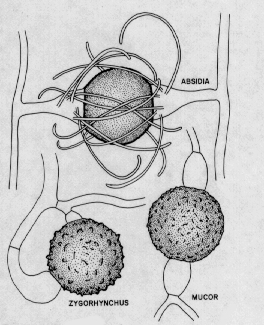 http://www.med.ncku.edu.tw/HsuML/mycology/圖片/Zygospores_of_Mucorales_drawing.jpg
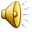 http://www.dipbot.unict.it
/sistematica_es/Mucor.html
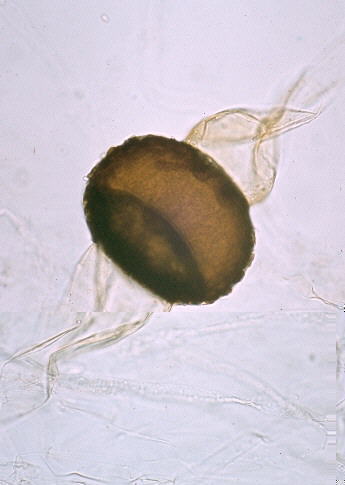 Mucor sp., 
zygospora se suspenzory
Vlevo: Houbáš, Spinellus fusiger – parazit na helmovce 

Foto Mirek Junek, 
http://www.idsystem.cz/mushrooms/fotoframe.htm 

Vpravo: Měchomršť, Pilobolus sp. – koprofilní druh, natáčí a vystřeluje sporangia ke světlu 

Zdroj: R. Moore, W. D. Clark, K. R. Stern & D. Vodopich: Botany. - Wm. C. Brown Publ., 1995.
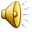 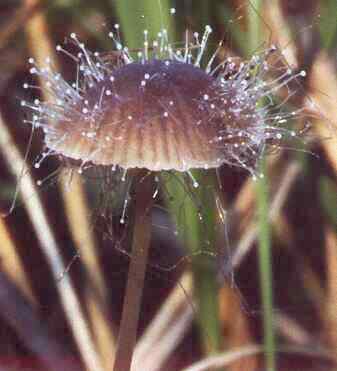 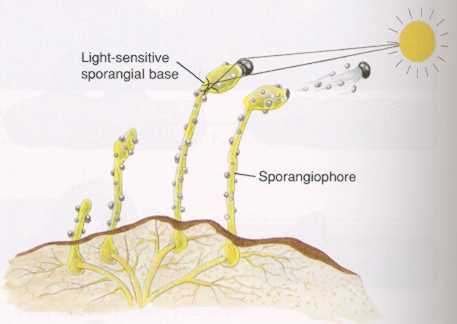 Endogone lactiflua, sporokarp
Foto M. Trappe, http://www.natruffling.org/enla.htm
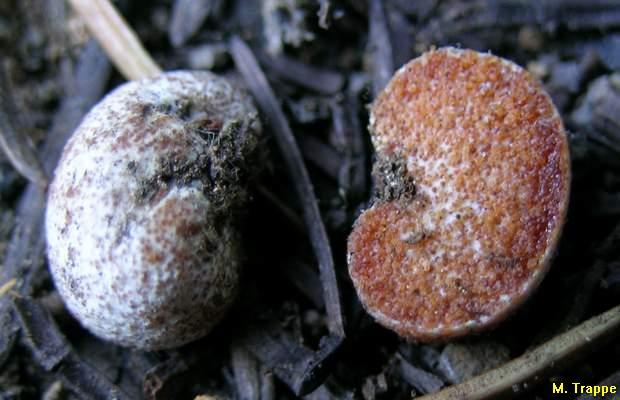 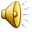 řád Endogonales 
– podzemní druhy, starší mycelia přehrádkovaná– vytvářejí nestejně velká gametangia => 
zygospory se tvoří na tzv. epigoniu - výrůstku 
většího gametangia => jsou hustě obaleny hyfami 
=> vzniká útvar označovaný jako sporokarp– jediný rod Endogone, uvažovaný svého času jako možný vývojový předchůdce vřeckatých hub pro odvozené znaky: přehrádky v myceliu, tvorbu sporokarpů, oddálení plazmogamie a karyogamie (plazmogamie předchází karyogamii, ale nelze ještě hovořit o skutečné dikaryofázi, jen párování jader v mladé zygospoře)

řád Mortierellales – půdní saprofyté bez kolumely ve sporangiu
Oddělení: ZOOPAGOMYCOTA	Pododdělení: ZOOPAGOMYCOTINA

řád Zoopagales – obligátní parazité hub, prvoků a živočichů
Pododdělení: KICKXELLOMYCOTINA

řád Dimargaritales – taktéž parazité, pro změnu na Mucorales
řád Kickxellales – většinou půdní nebo koprofilní saprofyté, jejich sporangia se tvoří na specializovaných větvích zvaných sporokladia
řád Harpellales - přehrádkované mycelium, pozorován pohlavní proces a tvorba zygospor; žijí v larvách sladkovodního hmyzu, podobné znaky s Kickxellales
řád Asellariales - přehrádkované mycelium, pohl. proces pozorován, zygospory neznámy; rozmnožují se arthrosporami, žijí na korýších nebo chvostoskocích
poslední dva řády mají společnou ekologii 
– žijí v zažívacím traktu členovců – 
a byly dříve řazeny do samostatné třídy Trichomycetes 
– jejich mycelium je pouze přichyceno na stěnách, 
neproniká do buněk; pravděpodobně jsou komenzálové 
(přiživují se na potravě živočichů)– na bázi reduk. mycelia je speciální přichycovací aparát– složení bun. stěny různé u různých skupin – chitin, glukosamin, galaktosamin– nepohlavní rozmnožování: sporangiospory, arthrospory (rozpad vláken), u řádu Harpellales trichospory – jednosporová sporangia s přívěsky (spojeny se stěnou sporangia), po dozrání vystřelována
mycelium s trichosporami
Stachvlina
pedifer
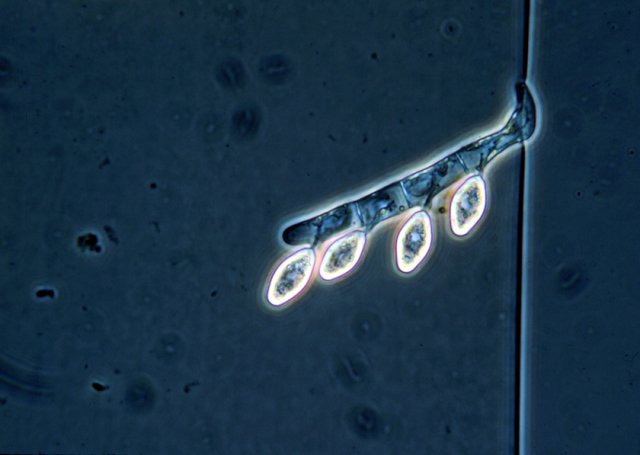 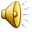 http://www.bsu.edu/classes/ruch/msa/litchwart.html
Pododdělení: ENTOMOPHTHOROMYCOTINA

řád Entomophthorales 
– mycelium v dospělosti přehrádkované, u řady zástupců se rozpadá na tzv. hyfová tělíska (mohou spolu i somatogamicky kopulovat)– sporangia monosporická, odmršťovaná pod tlakem– fakultativní či obligátní parazité rostlin, hub nebo živočichů (i lidí), především hmyzu
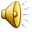 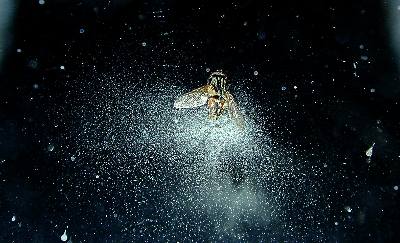 http://botit.botany.wisc.edu/toms_fungi/mar2000.html
Entomophthora muscae – původce mušího moru (sporangium vyklíčí na povrchu těla mouchy ve vlákno => vroste dovnitř => rozroste se a rozpadne na hyfová tělíska; moucha uhyne => na povrch těla vyrostou sporangiofory => vytvoří se a jsou odmrštěna sporangia)
Masa sporangií na povrchu těla mouchy, nahoře sporulace
http://www.uoguelph.ca/~gbarron/MISCELLANEOUS/entomoph.htm
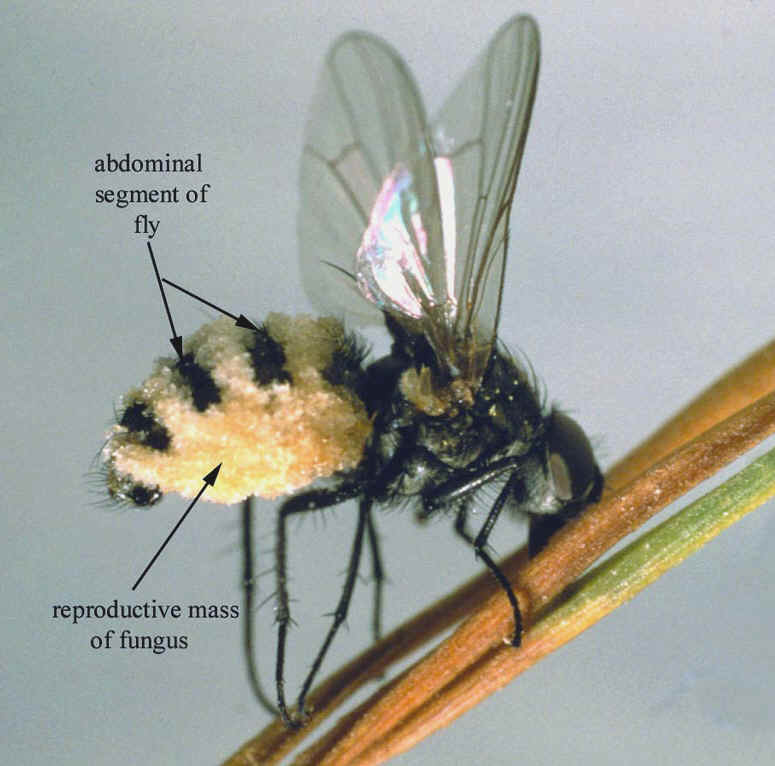 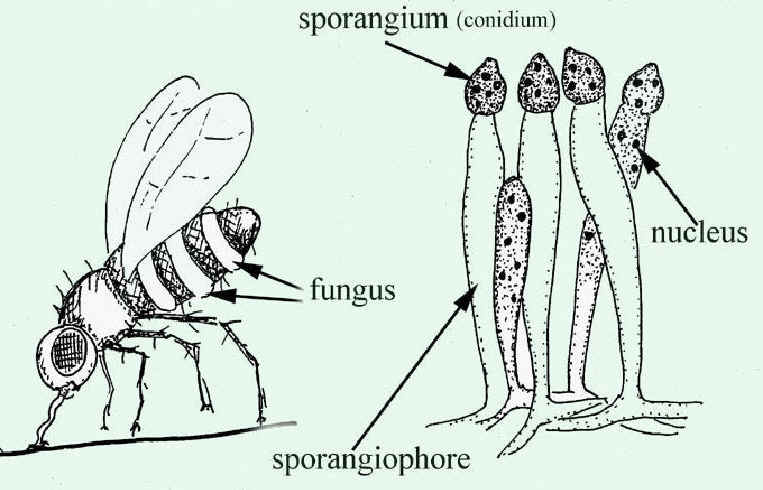 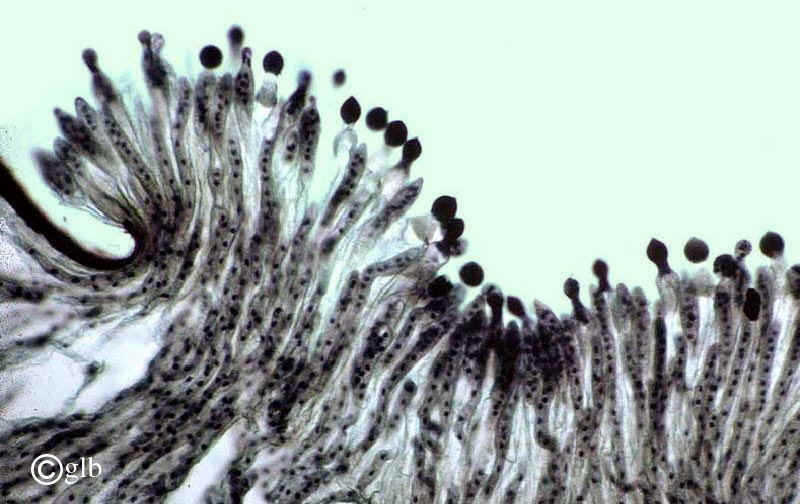 řád Basidiobolales – saprofyté (Basidiobolus na trusu žab), asi příbuzní chytridií
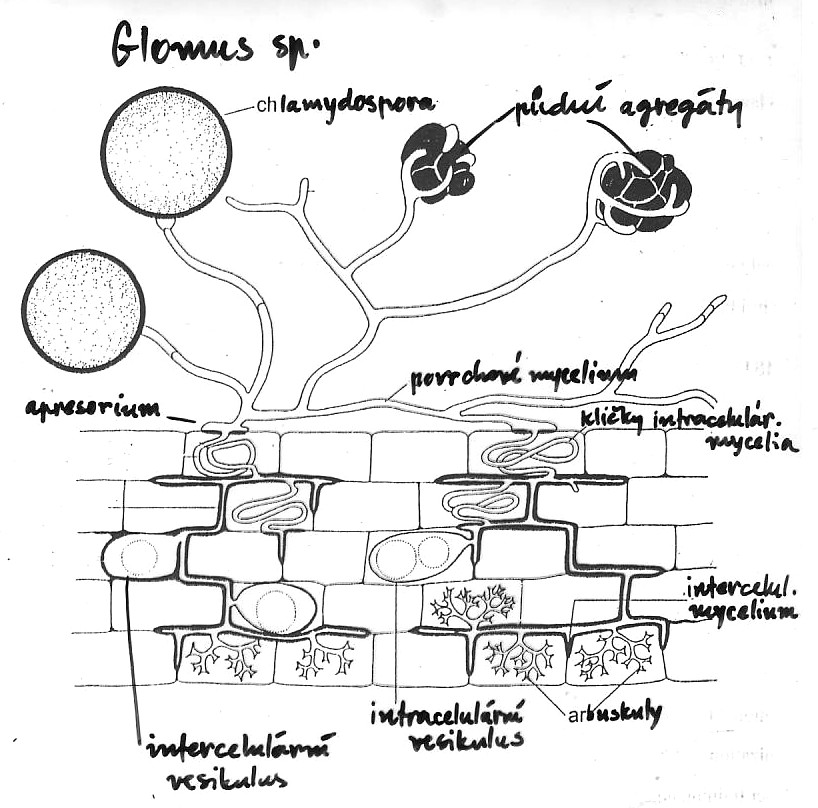 Oddělení: GLOMEROMYCOTA

Třída: GLOMEROMYCETES

•  recentně až na úrovni samostatného 
oddělení jsou hodnoceny houby 
z dřívějšího řádu Glomerales
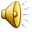 arbuskulus,
chlamydospora
•  vegetativní stélka je cenocytická, většinou se netvoří sporangia, 
ale chlamydospory
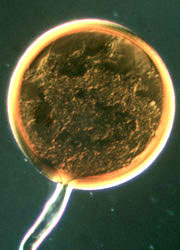 •  tyto houby vytvářejí s velkým počtem druhů cévnatých rostlin arbuskulární mykorhizu
http://tolweb.org/Glomeromycota
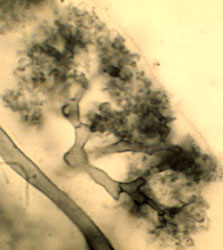 (dříve vezikulo-arbuskulární = VAM; má ji asi 80 % cévnatých rostlin): mycelium proniká do rostlinných buněk a vytváří tam větvené keříčkovité útvary - arbuskuly (někdy též zásobní měchýřky - vezikuly) => výměna látek pomáhá růstu a výživě hostitele (Glomus aj.)
•  specifickou ekologii má druh Geosiphon pyriforme, který má ve své stélce symbiotické endocyanely – je považován za jediný lichenizovaný druh, jehož mykobiontem je jiná houba než vřeckatá nebo stopkovýtrusná
Skupina: DIKARYA	Oddělení: ASCOMYCOTA – HOUBY VŘECKATÉ

•  skupina sdružující houby, jejichž výtrusy vznikají ve (více či méně dokonale vyvinutém) vřecku (latinsky ascus, množné číslo asci)•  vřecko má povahu meiosporangia - zralé vřecko je diploidní buňka, ve které dochází k meiozi při vzniku spor (obvykle je jedinou diploidní buňkou v živ. cyklu)•  spory se tvoří endogenně, obvykle v počtu 8 v jednom vřecku (po meioze ještě 1 mitóza, ale může jich být i jiný počet)•  u mnoha zástupců se vřecka a askospory za normálních podmínek vůbec netvoří a houba žije jen v imperfektním stadiu (anamorfa)

•  vegetativní stélka - přehrádkované mycelium (u kvasinek i jednotlivé buňky, resp. jejich kolonie, příp. pučivé pseudomycelium); vegetativní mycelium je haploidní (výjimky opět u kvasinek)– přehrádky mají ve středu jednoduchý pór (výjimečně chybí)
• u zástupců pododd. Pezizomycotina při pohlavním procesu dochází ke vzniku dikaryotických hyf, tvořících plodnice (askomata) => v plodnicích pak dochází ke karyogamii v koncových buňkách askogenních hyf – z nich vznikají vřecka– vegetativní dikaryotické mycelium se vyskytuje u Taphrinomycetes
•  jedná se o nejpočetnější skupinu hub, zahrnující cca 60 % známých taxonů•  do tohoto pododdělení patří většina známých lichenizovaných hub a taktéž většina známých imperfektních hub (žijících pouze jako anamorfy) přísluší sem
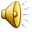 Pododdělení: TAPHRINOMYCOTINA

pravděpodobně parafyletická skupina, "slepená" na základě molekulárních analýz, stojí na bázi vývoje vřeckatých hub 

Třída: SCHIZOSACCHAROMYCETES

•  morfologicky podobná třídě Saccharomycetes, 
ale znaky v sekvencích DNA a RNA ukazují spíše 
na příbuznost s dalšími řády než s pravými kvasinkami•  jednotlivé buňky, netvoří se vláknité typy
•  nepohlavní rozmnožování dělením a rozpadem buněk
Schizosaccharomyces pombe 
		- výroba "afrického piva" z prosa, 
Schizosaccharomyces octosporus 
		- ve fících a hroznech (kvašení vína)
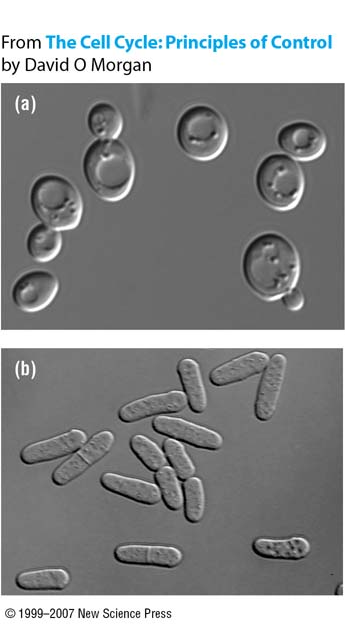 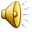 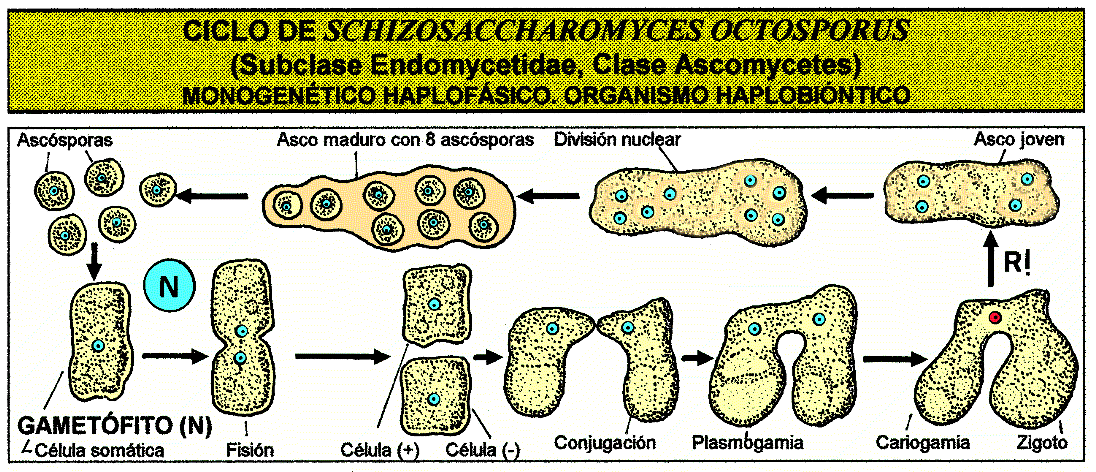 Zdroj: http://www.uniovi.es/bos
/Asignaturas/Botanica/9.htm
Srovnání způsobů tvorby nových buněk: 
(a) pučení u Saccharomyces cerevisiae, 
(b) dělení buněk Schizosaccharomyces pombe
  
http://www.new-science-press.com/browse/cellcycle/illustrations/2/
Třída: TAPHRINOMYCETES

řád Taphrinales, čeleď Taphrinaceae – parazité rostlin, liší se od předchozích tříd (i od druhé čeledi v této třídě) tvorbou dikaryotického parazitického mycelia
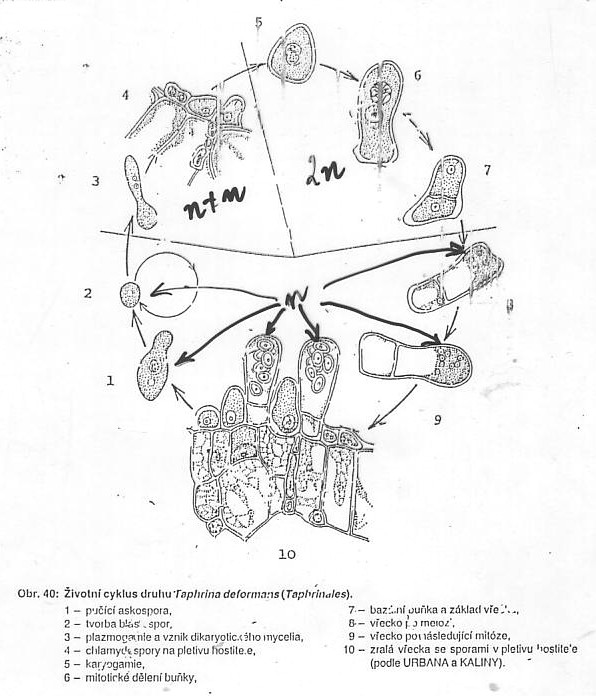 haploidní fáze je saprofytická – kvasinkovité buňky => kopulace vypučivších blastospor nebo párování jader v pseudomyceliu => dikaryotické mycelium (parazitické, přehrád-kované; netvoří se gametangia ani asko-genní hyfy), vytváří na povrchu hostitele chlamydospory => v nich karyogamie => zygota => rozdělení ve dvě buňky => 
bazální degeneruje, z terminální se vyvine vřecko s dvojvrstevnou stěnou => spory se uvolňují pod tlakem štěrbinou => zase pučí (mohou se takto pomnožit už ve vřecku)
I: Protomyces macrosporus, shluk askogenních buněk; J: Taphrina deformans, vřecka se sporami na povrchu listu. 
  
				                Hanlin: Illustrated 
				                Genera of Asco-
				                mycetes, vol. II, 1998.
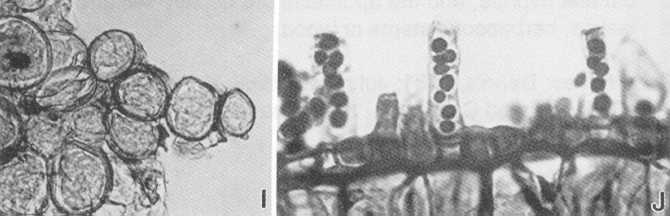 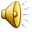 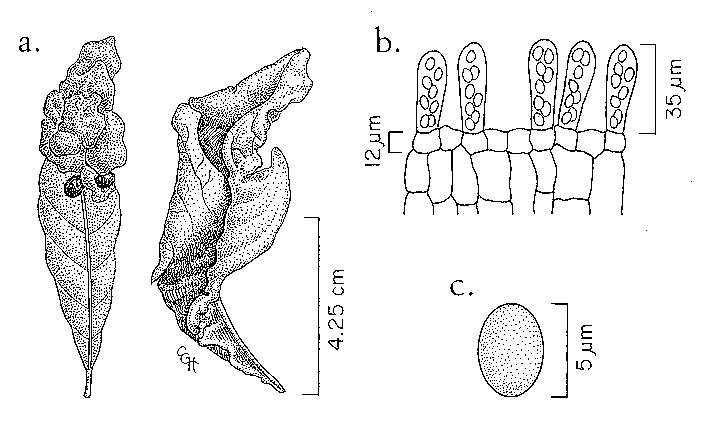 Taphrina deformans způsobuje kadeřavost listů broskvoní 
/kresba: a. listy, b. vřecka, c. spora 

+ foto vpravo/ 
T. pruni - bouchoře (nedozrávající a zpotvořené plody slivoní) 
/foto uprostřed/ 
T. cerasi, T. betulina parazitují v pletivech pupenů, způsobují tvorbu čarověníků (zmnožení větví)
/foto vlevo/
Zdroj: R. T. Hanlin: Illustrated Genera of Ascomycetes, vol. II, 1998.
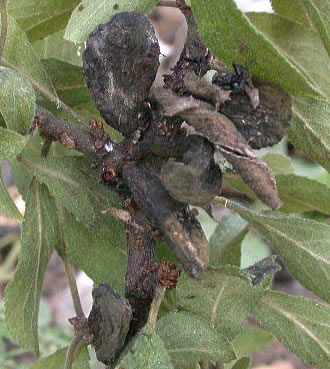 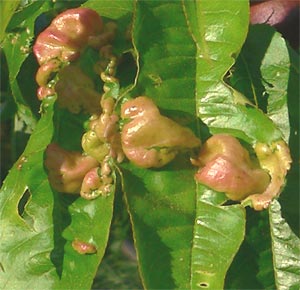 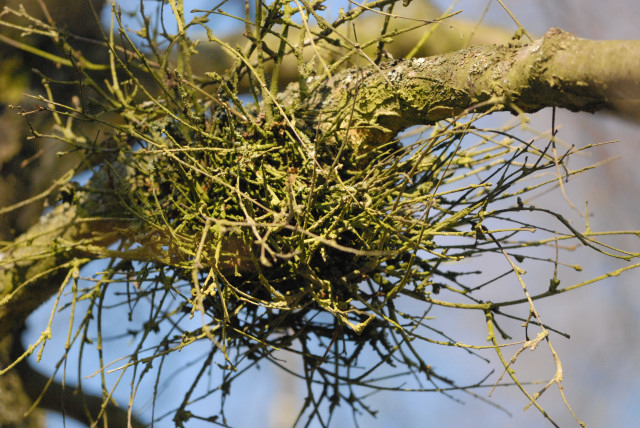 http://www.commanster.eu/commanster/Mushrooms/Asco
/SpAsco/Taphrina.betulina.html
http://www.nature-diary.co.uk/2005-09-16c.htm
http://ocwus.us.es/produccion-vegetal/sanidad-vegetal
/Sanidad_vegetal/Tema%2021_HTML/page_09.htm
čeleď Protomycetaceae – parazité rostlin s mezibuněčným, přehrádkovaným myceliem s mnohojadernými buňkami, zjištěna u nich celulóza v buněčné stěně
na myceliu se vytvářejí interkalárně tlustostěnné chlamydospory s dvouvrstevnou stěnou – po přezimování praská vnější exospor, vyhřezne endospor => je z něj meiosporangium => meioza => čtveřice jader vzniklých dělením jednotlivých jader představují "bezblanné vřecko", celý útvar se nazývá synaskus => tlakem zvětšující se vakuoly jsou jádra vypuzena ze synasku => buď se množí pučením, 		     nebo kopulují => diploidní mycelium => další infekce
		     Protomyces macrosporus - parazit miříkovitých
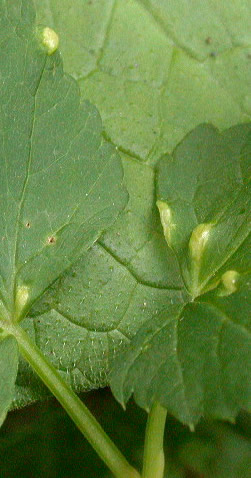 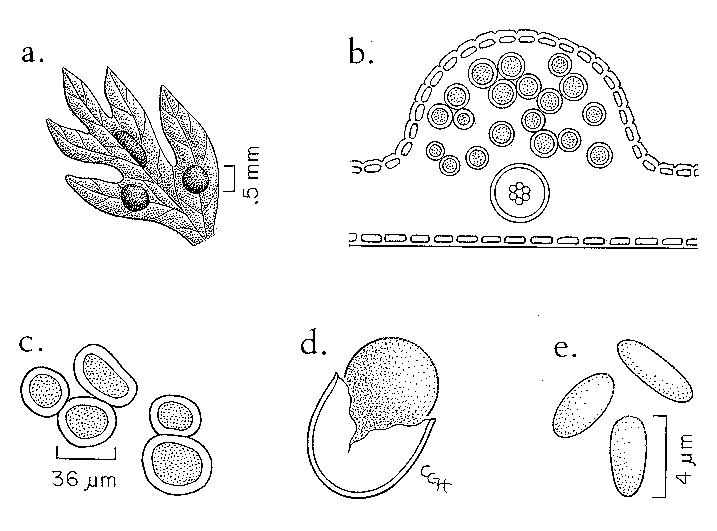 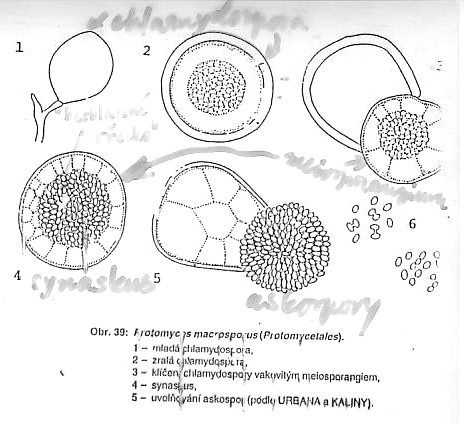 Vlevo „hálky“ Protomyces macrosporus na bršlici; uprostřed a. „hálky“, b. průřez hálkou, c. chlamydospory - askogenní buňky, d. uvolnění vřecka, e. askospora 

Kresba: R. T. Hanlin: Illustrated Genera of Ascomycetes, vol. II, 1998.
Foto Carl Farmer, http://
www.nature-diary.co.uk/2007-09-15.htm
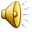 Pododdělení: SACCHAROMYCOTINA

Třída: SACCHAROMYCETES - KVASINKY
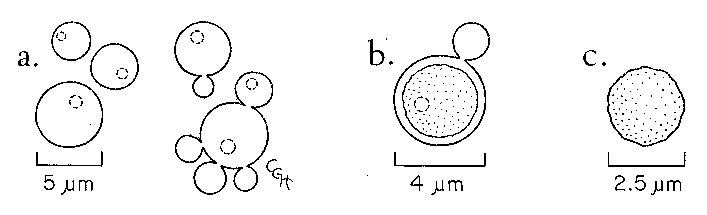 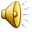 •  samostatné buňky nebo pučivé pseudo-
mycelium, převažuje nepohlavní rozmnožování (tvorba blastospor)
•  převážně saprofyté, jejich fermentace cukrů (rozklad na etanol a CO2) a syntéza různých organických látek jsou bohatě využívány v biotechnologii
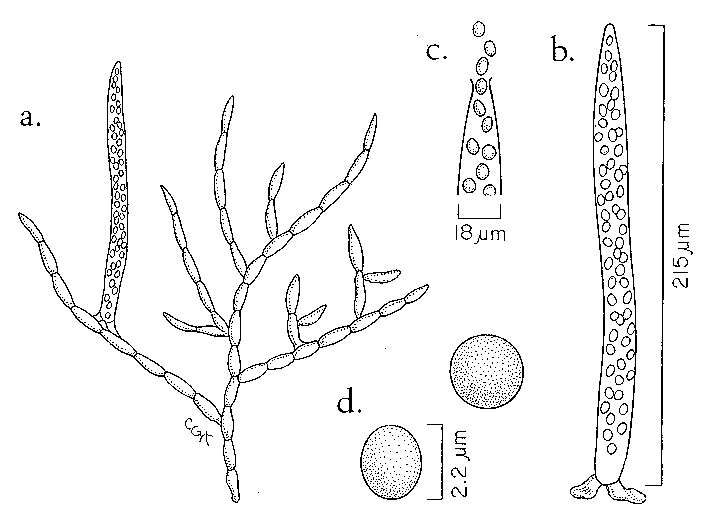 Saccharomyces cerevisiae (kvasinka pivní) - výroba piva, droždí; haplo-diplobiotický cyklus, v kultuře po-hromadě haploidní i diploidní buňkyEndomyces - tvorba arthrospor (mycelium se rozpadá na úseky)Dipodascus - vláknité endofytické mycelium, zvláštností je kopulace
gametangií; na podobnosti pohlavního procesu s Endogonales (Zygomycetes) byla založena teorie o vývinu této skupiny právě od předků spájivých hub
Obr. nahoře: Debaryomyces hansenii, a. veget. buňky, pučení, b. jednoduché vřecko, c. askospora; dole: Dipodascus albidus, a. mycelium, b. a c. vřecka, d. askospory.  Hanlin: Illustrated Genera of Ascomycetes, vol. II, 1998.
•  pohlavní rozmnožování somatogamické (vzácněji kopulují gametangia nebo aplanogamety) => v zygotě je pouze 1 jádro (splývaly-li vícejaderné buňky, ostatní jádra degenerují) => vřecka vznikají přímo ze zygoty (holozygotní) nebo jako výrůstek ze zygoty (exozygotní druhy) nebo ze zygoty vyroste diploidní mycelium a na něm se vytvoří vřecka => spory se uvolní rozpadem vřecka nebo pórem na vrcholku•  životní cyklus u různých druhů haplobiotický, haplo-diplobiotický (převážně izomorfická rodozměna, viz Saccharomyces) nebo diplobiotický (Saccharomycodes)
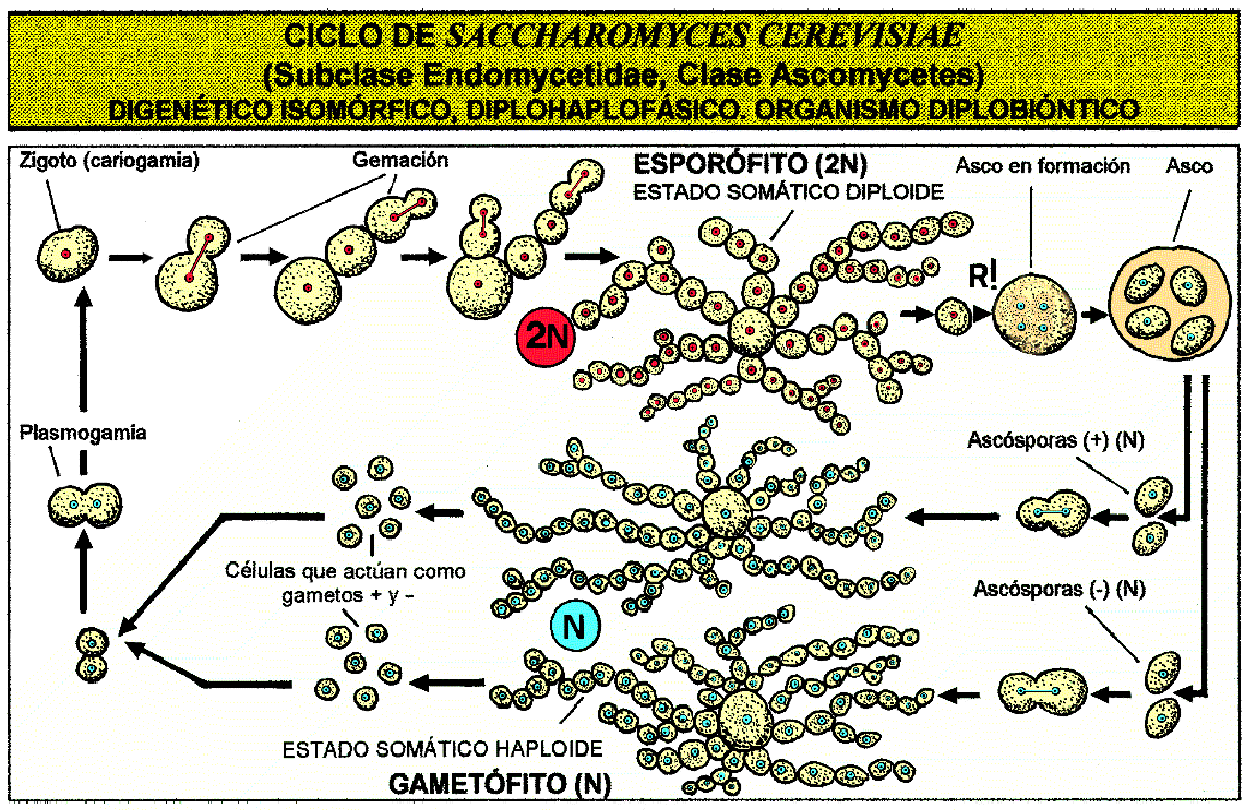 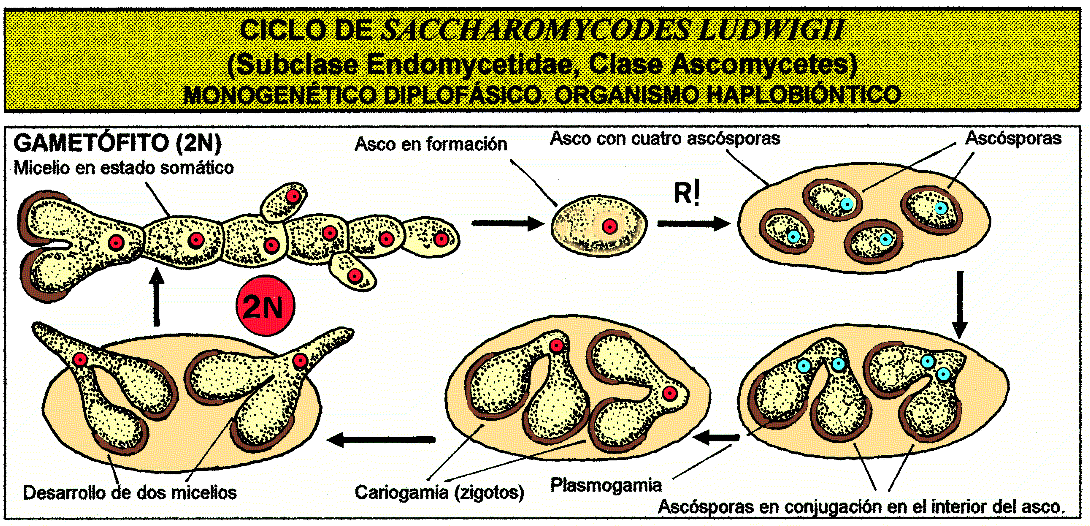 Zdroj: http://www.uniovi.es/bos/Asignaturas/Botanica/9.htm
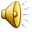